Seminário de Multimídia
Realidade Virtual
Aplicações Militares
Bruno Inojosa (bics)
Diogo Peixoto (dcp)
Paulo Otávio (podd)
Tiago Canto (tcpc)
Tiago Leite (tfl3)
Roteiro
O que é Realidade Virtual (RV)
Vantagens e Desvantagens
História
Meios de Iteração (I/O)
Aplicações Militares
O que é a Realidade Virtual?
Realidade Virtual
Ambiente Simulado por Computador
 Ambiente Gerado por Computador
 Ambiente Virtual
 Realidade Artificial
 Imersão Espacial
Triângulo de Burdea
Imaginacao
3
I
Interacao
Imersao
RV Imersiva x RV Não Imersiva
Ponto de vista de visualização
 Capacete x Monitor
 Vantagens RV Imersiva
 Vantagens RV Não Imersiva
 Tendências
Contextualizando RV
Realidade
Aumentada
Virtualidade
Aumentada
Ambiente
Virtual
Ambiente 
Real
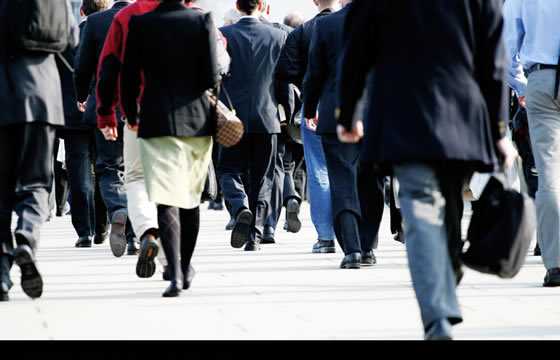 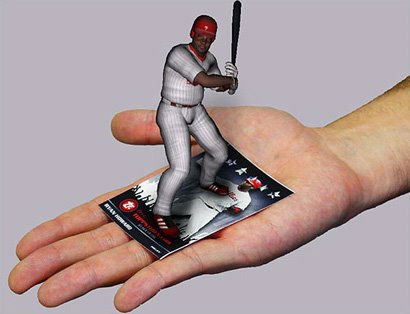 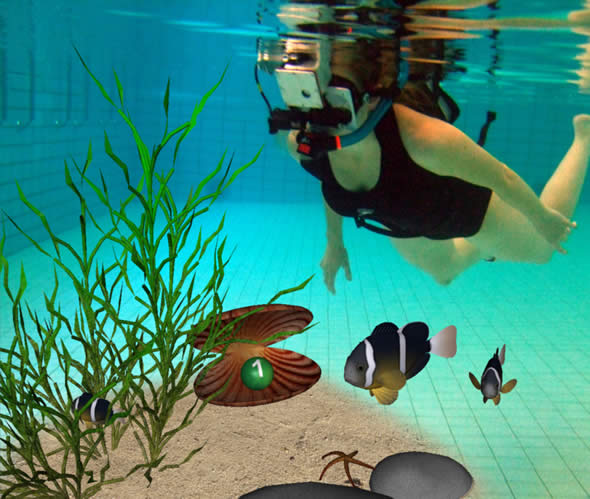 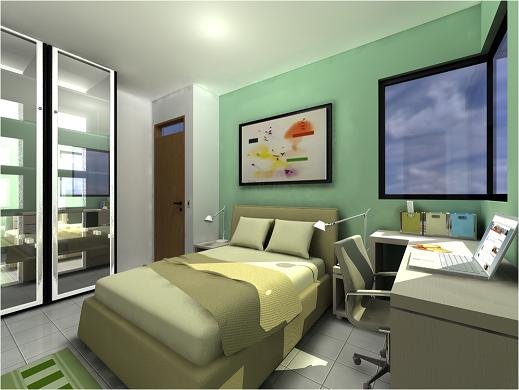 Vantagens RV
Ambiente Real perigoso e custoso

 Utilização do conhecimento intuitivo 

 Requer presença para entender  o ambiente
Desvantagens RV
Doença Cibernética
 Custos do Sistema
 Complexidade de desenvolvimento
 Equipamento incômodo
História
História - Conceitos
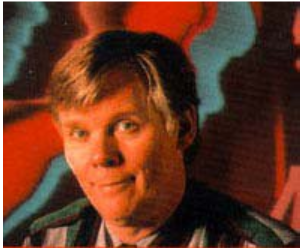 Myron Krueger na década de 1970 já utilizava frases como o termo realidade artificial em seus estudos de combinação de computadores e sistemas de vídeo.
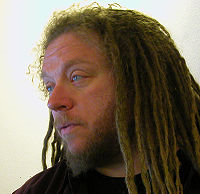 Jaron Lanier: precursor da realidade virtual.  Costruiu produtos de realidade virtual no início dos anos 80.
História
Em 1950, a Força aérea americana constrói simuladores de vôo para testes.
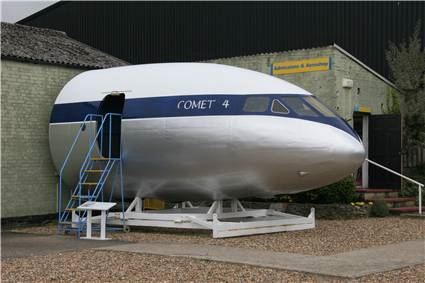 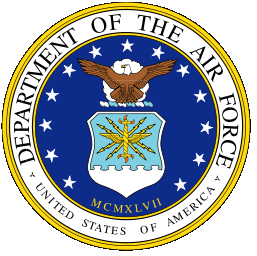 História
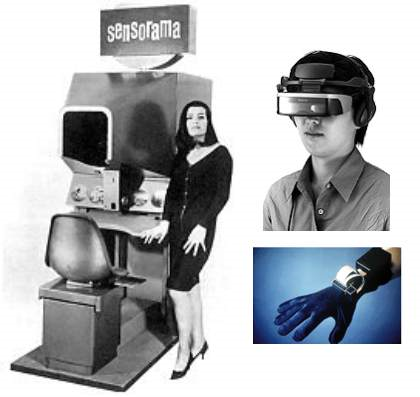 Em 1962, Morton Heilig inventou o Sensorama, que consiste em uma cabine que combinava filmes 3D, som estéreo, vibrações mecânicas, aromas e ar em movimento.
História
Em 1962, Ivan Sutherland desenvolveu uma “caneta óptica” com a qual imagens poderiam ser esboçadas em um computador.
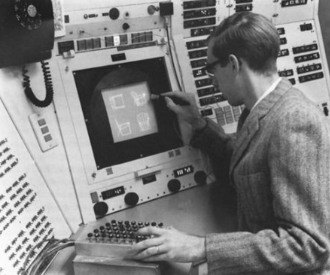 História
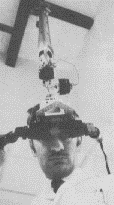 Em 1965 foi criado o primeiro sistema Headmounted transparent 3D display.
História
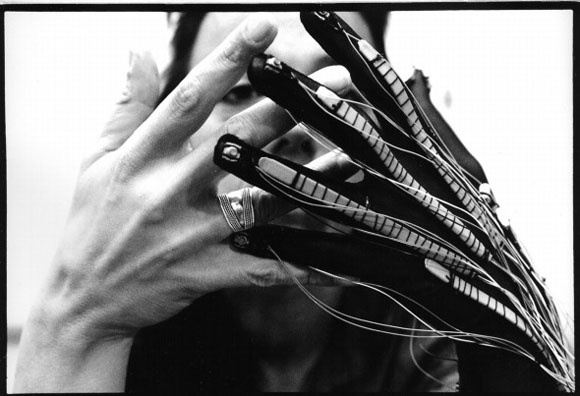 Em 1977 e 1982 surgiram as primeiras luvas digitais desenvolvidas pelo grupo da Universidade de Illinois.
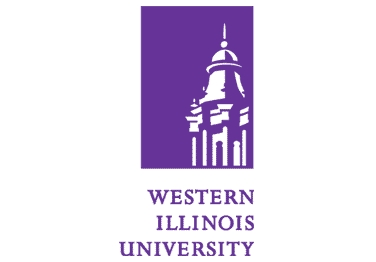 História
Comercialização de produtos: luvas, capacetes.
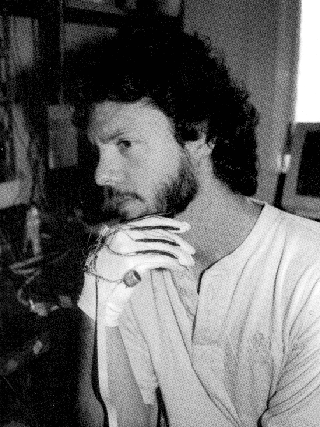 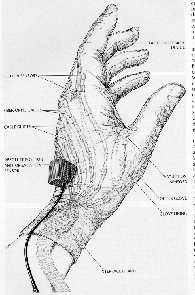 Como interagir com o mundo virtual?
Dispositivos de Entrada
Objetivo: gerar a sensação de imersão do usuário em um ambiente virtual.

O usuário pode modificar  e interagir com o mundo virtual.

Principais Dispositivos de entrada:
Rastreadores
Interface para navegação e gestos.
Controladores
Dispositivos de Entrada
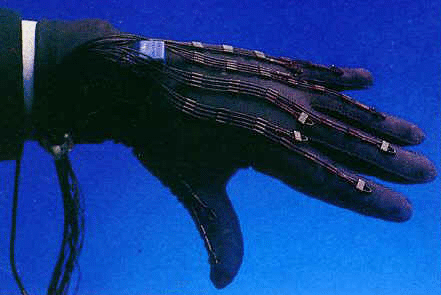 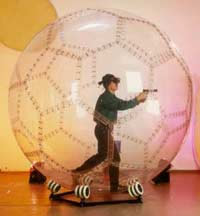 (Vídeo)
DataGlove
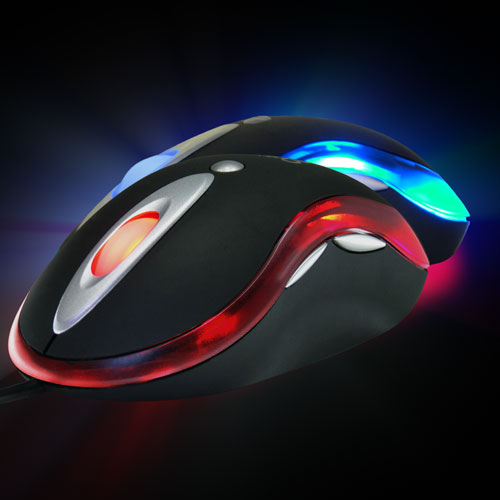 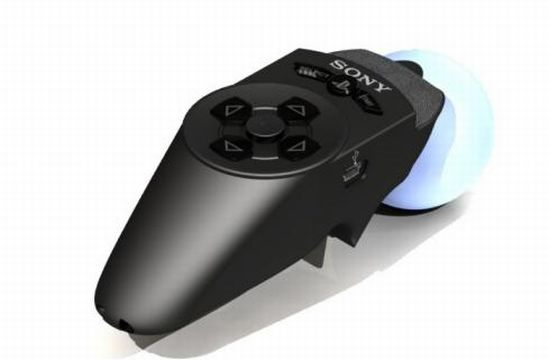 VirtuSphere
(Vídeo)
Dispositivos de Saída
Baseados em isolamento dos sentidos.
Para o usuário ficar totalmente imerso no mundo virtual
Geralmente são estimulados a audição e a visão.
Tato está começando a ser explorado.
Principais:
Monitor
Dispositivos Hápticos
Áudio 3D
Monitores
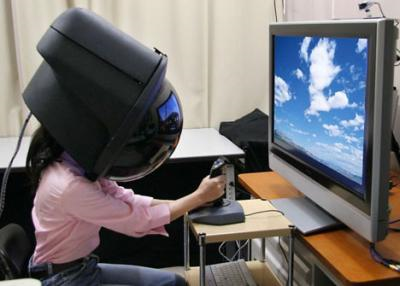 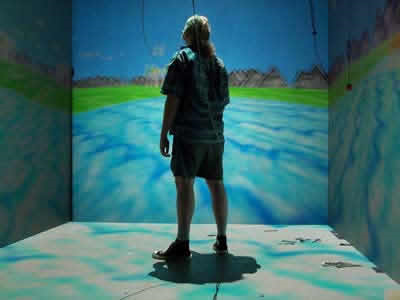 VideoCapacete (HDM)
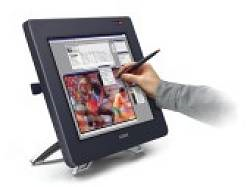 CAVE
Dispositivos Hápticos
Objetivo: Fornecer ao usuário uma realimentação física.
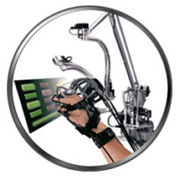 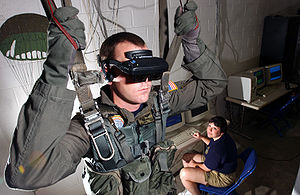 Aplicações Militares e Realidade Virtual
Aplicações Militares e RV
As Forças Militares são um dos maiores investidores em RV ao lado da indústria de entretenimento
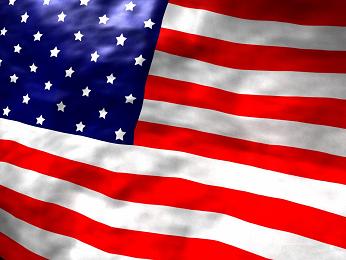 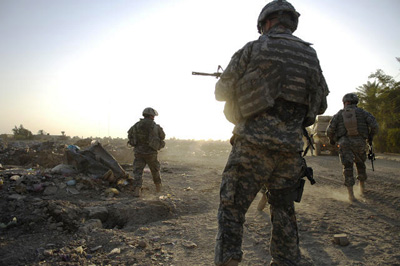 Aplicações Militares e RV
A probabilidade de um piloto regressar de uma missão subia para 95% após a quinta missão bem sucedida
Treinamento em ambiente real é custoso e perigoso
Simulação exata de acontecimentos reais em um ambiente seguro e controlado.
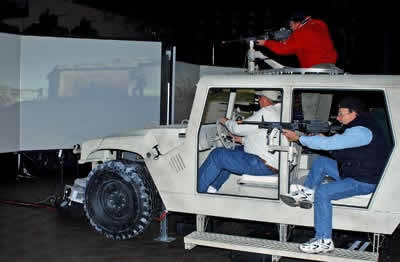 video 1
Aplicações
Simuladores de Veículos
Utilização mais comum da RV nas aplicações militares
Recriam com precisão o manuseio, as limitações e a sensação do veículo (Resposta Tátil)
Simuladores de Veículos Terrestres
Possibilidade de recriar qualquer tipo de terreno
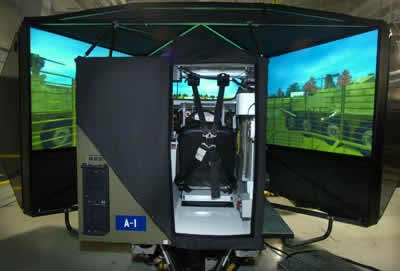 Simuladores de Veículos Terrestres
Possibilidade de recriar qualquer tipo de veículo
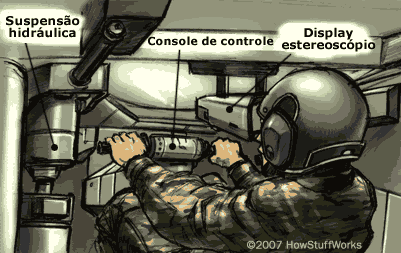 video 1
Simuladores de Vôo
Treinamento real muito perigoso
Complexos algoritmos recriam o movimento e a física do vôo

Como voar em batalha
Casos de emergência
Coordenar sustentação 
no ar com operações 
terrestres
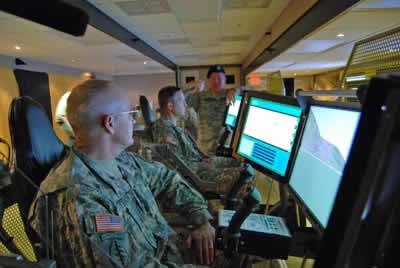 video 1
video 2
Simuladores de Veículos Aquáticos
Não ha necessidade de recriar o ambiente externo
Prioriza a simulação dos precisa dos instrumentos
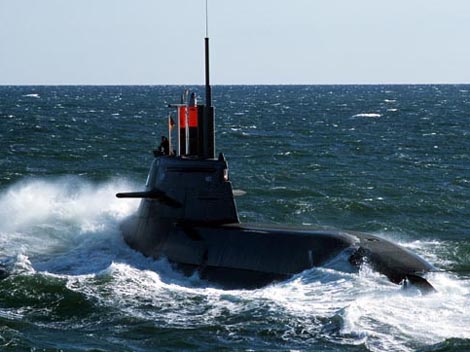 video 1
Simuladores de Veículos Aquáticos
NSST (Navigation, seamanship and ship-handling trainer)
Replica com precisão a ponte de um grande navio
Equipes da ponte de comando treinam juntas
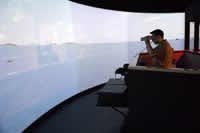 video 1
Treinamento de Infantaria
Parceria entre exército e estúdios de games
Cenários virtuais realistas de imersão em situações de combate
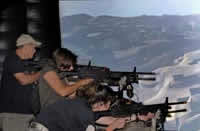 Treinamento de Infantaria
Estado da Arte
Sistema sem fio que permite que os soldados se movam livremente por um ambiente virtual.
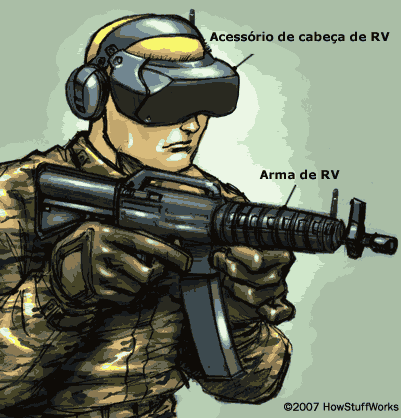 video 1
Treinamento de Infantaria
Estado da Arte
Sistema composto por
Head-Mounted Display (HMD)
Roupa especial
Rastreador de movimentos
Controlador da arma
video 1
Visualização do campo de batalha
Essencial para definir melhores estratégias
Ferramentas como Google Earth permitem criar modelos tridimensionais
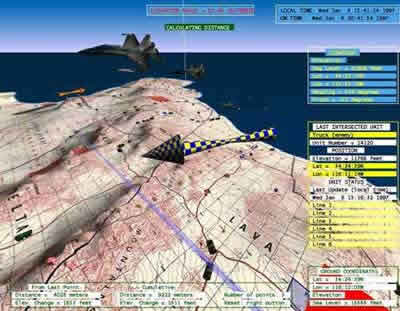 Recrutamento
Criação de jogos que simulam a experiência de “ser soldado”
Instigam os sentimentos de competitividade típicos de jogadores
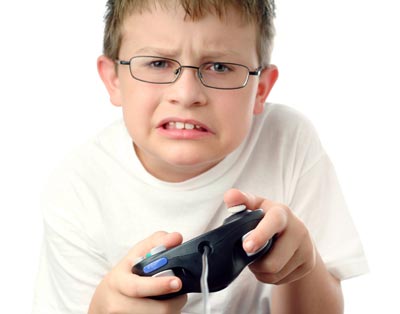 Tratamento - PTSD
O exército americano investe em equipamentos para o tratamento de traumas psicológicos de soldados no pós-guerra.
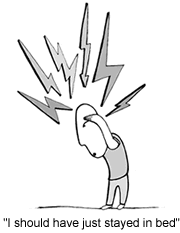 video 1
video 2
Referências
http://ciencia.hsw.uol.com.br/militar-virtual.htm
http://www.sbis.org.br/cbis/arquivos/910.pdf
 http://eletronicos.hsw.uol.com.br/equipamentos-realidade-virtual6.htm
http://www.scribd.com/doc/2430872/Realidade-Virtual
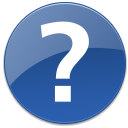 Dúvidas